汉江师范学院网络新媒体与电视编导专业新生第一课
心中有光  一路朝阳
一个业内老师致汉江师范学院网络与数字媒体专业学生的第一课
十堰热线幸福云总编辑     王琛
湖北省人民政府楚天创业导师
十堰人民广播电台资深记者
十堰市网络媒体协会监事长
十堰市电子商务协会副会长
十堰热线第一课
汉江师范学院，迎来新的学子
大美十堰，又迎来新的客人
十堰热线，也迎来了新的朋友
无论是作为大学的老师，还是十堰的主人
此刻最想说的一句话：欢迎你，欢迎来自全国各地的
  同学们！
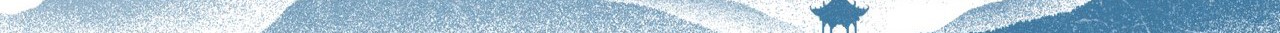 新生第一课讲什么
CONTENTS
05
06
01
02
03
04
讲人生、讲故事
讲十堰、讲全国
讲理想、讲抱负
讲专业、讲行业
讲就业、讲赚钱
讲规划、讲未来
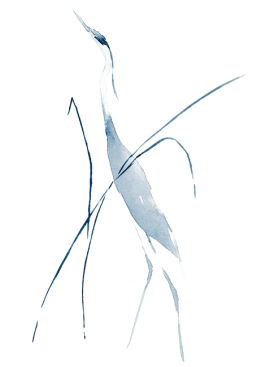 我是谁，我在做什么？
十堰热线   总编辑   王琛
湖北省人民政府楚天创业导师
十堰人民广播电台   资深记者
十堰市网络媒体协会  监事长
十堰市电子商务协会  副会长
我和十堰的故事
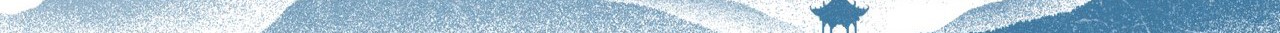 新十堰与老郧阳
十堰市位于湖北省西北部、秦巴山区腹地、汉江中上游，地处鄂豫陕渝毗邻地区结合部。辖4县（郧西、竹山、竹溪、房县）1市（丹江口）３区（茅箭、张湾、郧阳）和国家级十堰经济技术开发区、武当山旅游经济特区，国土面积2.36万平方公里，全市总人口320万人（主城区人口138万人）。
武当山、丹江水、汽车城享誉中外，是全国文明城市、国家森林城市、国家园林城市、国家生态文明建设示范市、全国“两山”实践创新基地、中国气候宜居城市。当前，十堰正锚定建设绿色低碳发展示范区，主动服务和融入新发展格局，打造中西部战略链接的重要节点，奋力实现高质量跨越式发展。
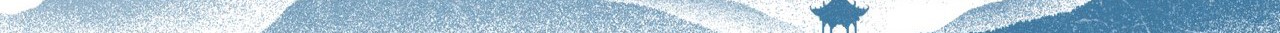 十堰文化底蕴深厚
6500万年前的青龙山恐龙蛋化石群，保存完整，规模宏大，世所罕见；100万年前“郧县人”头骨化石的发现，填补了中国古人类演化发展100万年阶段的重要缺环。这里是汉水文化的发祥地，屈原曾在此发出“沧浪之水清兮，可以濯我缨”的感慨；“中华诗祖”尹吉甫在这里收集编撰《诗经》，留下“青青子衿，悠悠我心”的千古名句。亘古至今，十堰生命不断线、文化不断层、历史不断代，汉水文化、诗经文化、武当文化、汽车文化交相辉映。
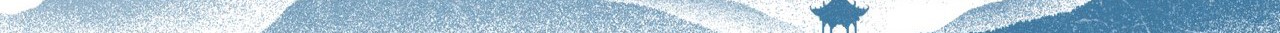 十堰是南水北调中线工程的
核心水源区、纯调水区
十堰是国家重点生态功能区，被誉为“华中绿肺”和“北方水井”，全域都是水源涵养区。长期以来，十堰人民倾力服务南水北调中线工程建设，先后两次移民46.9万人，坚决扛起“一库碧水永续北送”政治责任，全力以赴、久久为功保水质、强生态，丹江口水库水质常年保持二类标准以上，获评“中国好水”水源地，优质供水惠及京津冀豫沿线近8000万人口。
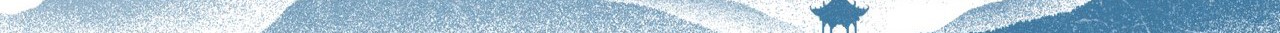 十堰是世界闻名的康养胜地
十堰地处北纬32°左右的中国南北气候分界带，气候宜人，四季分明，不燥不湿，阴阳平衡。森林覆盖率达73.86％，空气优良天数常年保持90％以上。这里物种资源丰富，共有动植物3100余种，是“华中药库”。神农氏曾在此尝百草，药王孙思邈和李时珍于此寻药立著，《本草纲目》所载80％以上的中草药十堰均有出产。这里道文化源远流长，“天人合一、道法自然”理念深入人心。张三丰在此创立太极拳。境内A级以上景区90家，武当山是世界文化遗产、5A级风景名胜区，是欧洲人最喜爱的中国十大景区之一。
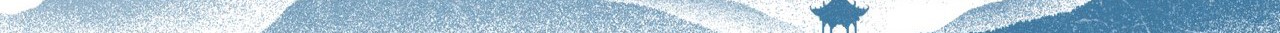 十堰是全国重要的汽车工业基地
十堰因车而建、因车而兴，是东风汽车公司的发源地和商用车基地。现有整车和零部件企业1000多家，汽车年生产能力100万辆，汽车工业年产值超过1500亿元，具有完整的商用车产业体系。
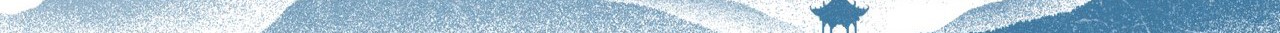 十堰是全省高教和医疗资源的富集之城
十堰是除武汉外省内高校最多的地级市，有高校6所，国家、省级学科18个。这里有国家三甲医院6家，全国地市级百强医院2家，每千人拥有床位数9.51张（全省第1）、执业医师数3.18人（全省第2）、注册护士数4.06人（全省第3）。医疗资源辐射鄂豫陕渝毗邻地区6个地市。
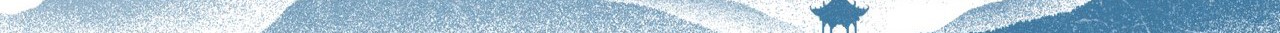 十堰是链接中西部地区的桥头堡
十堰素有“川陕咽喉、四省通衢”之称。随着西十高铁、武当山机场改扩建陆续建成，高速公路四通八达，汉江航运能力持续提升，铁水公空综合立体交通体系日益完善，十堰至周边中心城市“两小时高铁圈”、至全国主要大中城市“两小时航空圈”大交通格局即将形成，正加快成为承接东部沿海地区产业转移的“主战场”、中部崛起的“主阵地”和西部大开发的“桥头堡”。
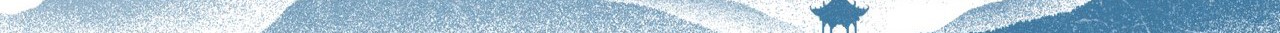 十堰从郧阳地区郧县的一个小镇开始
十堰，原本是郧阳地区郧县的一个小镇。199年，国家决定在十堰建设二汽，十堰开始了艰苦而辉煌的创业。伴随着东风公司的强大和汽车产业的强劲拉动，十堰市年经济增长率一直保持在30％以上，被称为“内地深圳速度”。与此同时，四周的6个县（市）均为国家级贫困县（市）。 1994年10月29日，中共十堰市委在东风剧场举行干部大会，正式宣告：郧阳地区与十堰市合并为新的十堰市。它作为十堰区划史上的一次标志性变革，开启了城乡一体的新时代。
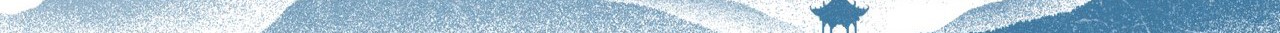 我和十堰的故事
1988年的今天，我大学毕业离开校园。
我的大学：华农孝感分院
我的专业：农业经济与林业特产
我的爱好：文学与新闻写作
我的选修：《青春》文学院
我的作品：一本文学作品剪集
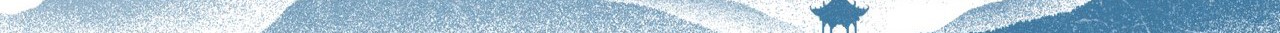 我的故事来了
我的人生：从参加十堰电视台招聘
1988年7月：参加十堰电视台招聘笔试：400人
1988年8月：参加十堰电视台招聘复试：40人
1988年9月：参加十堰电视台招聘面试：4人
1988年10月：参加十堰人民广播电台面试：1人
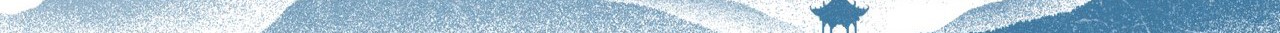 我的第一份工作
1988年9月：到郧西县职业高中报到上班
1988年9月：筹建郧阳地区广播电视大学郧西工作站。（相关办学的手续、技术保障卫星接收站安装、学员招生、教材问题）
1988年10月：第一期电大新生教学问题
                  主讲：写作、哲学
              第一课：人生是一场战斗
1989年2月：第一期电大新生考试巡考
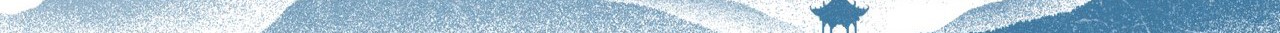 我的广电生涯
1989年正月15月：正式到十堰广电上班
第一次采访：十堰市人大、政协两会
第一次写稿：今天！十堰站在新的历史平台
第一次上镜：《十堰新闻联播》
第一次采访企业家：神鹰集团董事长  王良仁
第一采访市领导：十堰市长厉有为（邓国政、吴发育）
第一次采访领导：郧阳地区专员曾选武
第一次采访省领导：湖北省委书记关广富
第一次采访中央领导：新华社香港分社社长周南（李、胡）
第一次得奖：老母荒见闻：全省新闻一等奖
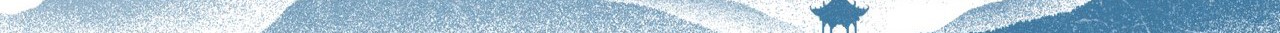 我创业的故事
1992年5月：下派张湾区柏林镇政府副镇长
1994年4月：创办十堰市卓越科技信息有限公司
                联合十堰市商业局成立十堰商业信息中心
1994年5月：联合十堰有线电视台创办《十堰商情》
1994年7月：联合国家计划委员会国家信息中心成立国家信息中心联合信息网十堰服务站服务十堰市及东风汽车公司大中型企业。
1995年代理联想、清华同方电脑及北大方正软件
1996年2月：联合西安交大、上海乾隆软件公司推广股票分析软件
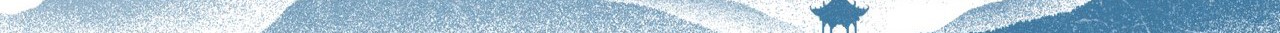 我创业的故事
1997年  出版《十堰商情》报纸 
2000年  成立十堰卓越人才培训中心 
2001年  成立十堰卓越管理咨询中心 
2002年  联合十堰会计局成立十堰会计培训中心
2003年  联合十堰市经信委十堰市中小企业局成立
            十堰中小企业培训中心 
2004年  联合国家税务总局中国税务报中国税网成立              
            中国税网十堰服务站 
2005年  联合十堰市地税局成立十堰市纳税人
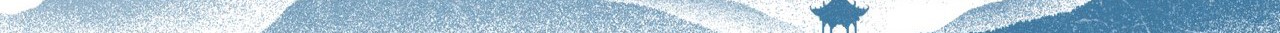 我创业的故事
2012年1月：研发卓越人才网 
2013年3月：研发十堰热线网站 
2015年8月：成立十堰热线网络有限公司 
2017年1月：在武汉股权交易中心挂牌，股权代码：S00865 
2018年2月：研发十堰热线幸福云互联网+大数据平台 
2019年4月：十堰热线幸福云入选
                  国家发改委互联网+云计算国家重大项目库
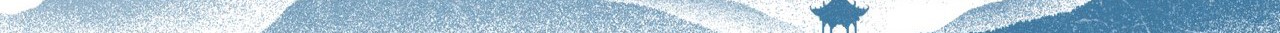 今天的你，昨天的我
今天的你：风华正茂
昨天的我：一路朝阳
变化的时代：农业时代    
                   工业时代
                   网络时代
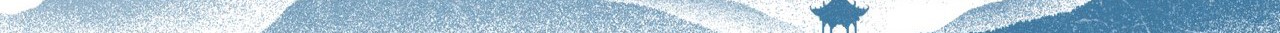 时代的特征及发展的机遇
农业时代以自然经济为主体，后期出现商品经济，以人力劳动为驱动。 

 工业时代以商品经济为主体，自然经济逐渐解体，机器生产取代大部分人力劳动。  

信息时代以知识经济为主体，商品经济为辅，计算机的广泛应用，实现了机器生产的自动化。
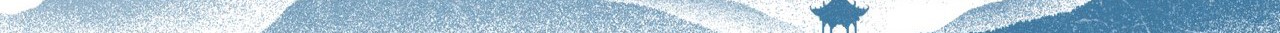 时代的特征及发展的机遇
知识经济，亦称智能经济，是指建立在知识和信息的生产、分配和使用基础上的经济。  

知识经济区别于以传统经济以稀缺自然资源为主要依托的新型经济，是以高新技术产业为第一产业，以智力资源的占有、配置，以科学技术为首要依托的一种可持续发展的经济。  

主要特征：资源利用智力化， 资产投入无形化， 知识利用产业化， 高科技产业支柱化， 经济发展可持续化， 世界经济全球化，企业发展虚拟化，人均收入差距扩大化。
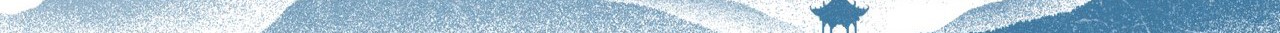 时代的特征及发展的机遇
新经济业态是以知识创新为主导，信息技术为基础，人才创业为支撑的经济形态，具有高科技，高附加值，高成长性特征。  

包括信息资讯产业、文化创意产业、电子商务、服务外包、科技研发、信息软件、现代物流、现代金融、空港经济、总部经济等等。
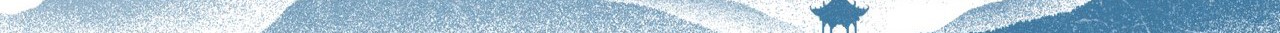 业内人聊聊网络与新媒体专业
网络与新媒体专业是近年来由于网络的衍生发展而推出来的一个新型专业，鉴于这几年网络和短视频的异常火爆，所以很多高考毕业生在毕业之后都会选择网络新媒体专业，这个专业趋向热流。
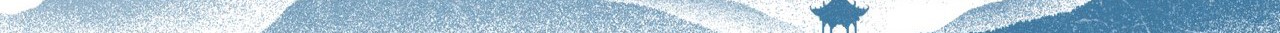 网络与新媒体专业学什么
广播电视新闻学、新闻学概论、新媒体概论、新媒体实务、数字媒体技术与应用、网络营销策划与创意、网站策划创意与设计、网页设计与制作、数据库、摄影与摄像、数字图像创意与设计、动画创意与设计等。
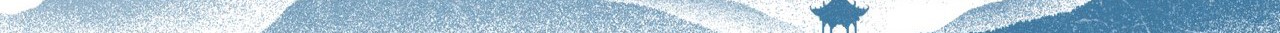 网络与新媒体专业干什么
网络与新媒体专业是适应社会的需求而设立的，综合性和交叉性为其特色，是“文”和“理”的结合、艺术与技术的结合、网络技术与数字媒体的结合。
重点培养适应传统媒体机构、政府机关、事业单位、公司等团体组织急需的宽口径、复合型信息传播人才。
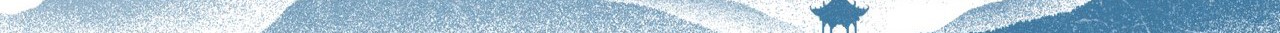 网络与新媒体专业优缺点
相比大学里面的一些基本学科，网络与新媒体是近几年才衍生出来的新专业，目前还处于理论探索和实践检验阶段。所以很多教学方案与教育方法都不太完善，专业技术太过宽泛，学的知识也很多，导致学而不精，所以很多同学吐槽该专业做特效比不过数媒，拍视频干不过广电，做设计比不过广告，而且这个专业注重实践，学生光学习理论知识还不够，还要自多亲身实践，否则跟不上潮流。
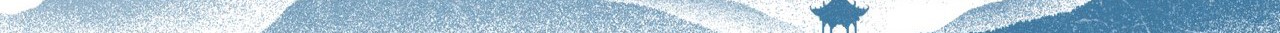 网络与新媒体专业明显优点
比如就业非常广阔：除了进媒体、公司做专业媒体人,也可以选择做自媒体，就业非常轻松自由，也符合当下年轻人的工作特性。而且网络的快速发展导致市场对这部分的人才需求量很大，所以就业前景也非常可观。而且网络与新媒体技术专业与现在很多有关网络的专业有一定关联性，无论去哪个行业去打拼一下都是有可能的，行业的串联性非常高。
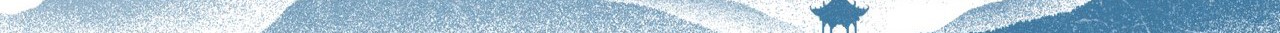 广播电视编导专业学什么
广播电视编导主要学习广播电视节目策划、创作、编导、制作等方面的基本知识和技能，进行电视节目编导、纪录片导演、频道与栏目策划、影视剧本创作、文娱栏目的采访与撰稿等。广播电视编导和戏剧影视导演相比，广播电型让视编导主要进行现场直播节目导演，戏剧影视导演主要进行录播节目导演。
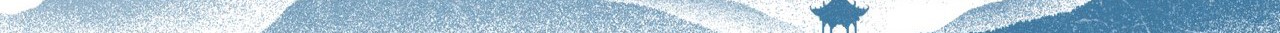 广播电视编导专业干什么
电视台：节目编导、节目策划、纪录片导演、剧本创作、文娱记者； 影视制作类单位：电视编导、电影编导、影视剪辑、场记。
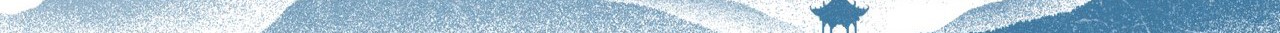 这两类专业的主要特点
前沿性：社会的变化和网络时代的需求
综合型：交叉性学科为主要特色
复合型：“文”和“理”的结合
             艺术与技术的结合
               网络技术与数字媒体的结合。
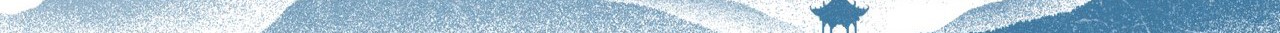 主要职业及发展机遇
网站记者、多媒体编辑、全媒体运营市
节目编导、节目策划、纪录专题片导演
剧本创作、电视编导、电影编导
新闻影视拍摄、剪辑、制作、合成
新闻、专题、文艺活动播音员、主持人
探店达人、网络主播、带货达人、视频博主等
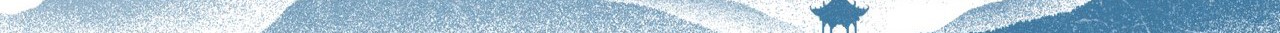 职业选择及发展机遇
首先，要明确的是，就业难并不仅局限于新闻专业，当前整个就业市场都面临一定的挑战和竞争压力。

然而，随着社会的快速发展和信息技术的进步，新兴行业和职业机会不断涌现，尤其是在网络与新媒体、电视编导领域，有着广阔的就业前景。
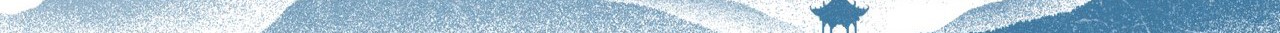 媒介媒体发展阶段及趋势
口头传播阶段
书写传播阶段
印刷传播阶段
电子传播阶段
网络传播阶段
智能传播阶段
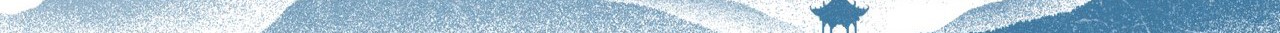 传统媒体vs新媒体
什么是传统媒体？
什么是新媒体？
什么是全媒体？
什么是融媒体？
什么是自媒体？
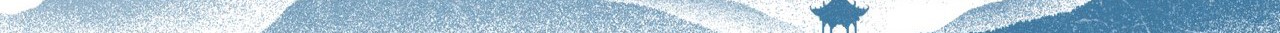 新媒体的发展趋势
新技术再赋能
   5G技术赋能媒体融合
   人工智能推进媒体智能化
   区块链技术改变传媒组织机构
   数字人技术应用
直播形式多元化：慢直播、云婚礼
内容生产PUGC模式走红：专家生产内容
中视频成为视频领域新赛道：10-20分钟视频
在线音频用户规模庞大：喜马拉雅、云听、蜻蜓FM
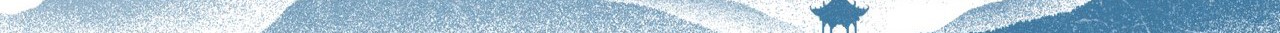 直播的N种形式
直播+连麦PK
直播+脱口秀
直播+蹦迪
直播+喊麦
直播+故事
直播+地摊
直播+讲课
直播+走秀
......
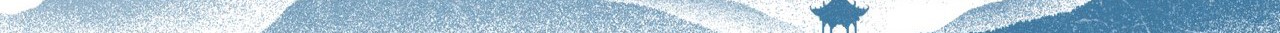 播音主持、网络主播、视频博主
播音主持：电视台、电台新闻及专题节目播音与主持
网络主播：主播不同于主持人，主持人只是单纯的节目主持工作，将一段一段的节目串联起来。而主播要做的工作更多，策划、编辑、采访、制作、导播、主持等一系列工作大都是由主播负责。主播是一个很全面的工作，
视频博主：在微博、博客，抖音快手等自媒体上分享东西，分享经验，教学的人。
......
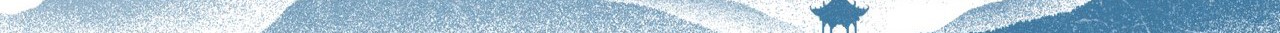 短视频vs中视频vs长视频
短视频：以竖版为主，小视频是1分钟以内
中视频：横屏为主，时间10-20分钟以上
长视频：横屏为主，时间为30至40分钟以

受众上，短视频观众一般用来娱乐，而中视频一般用来学知识，长视频可以娱乐也可以学知识；短视频的题材很多，可以是短剧，可以是鸡汤，可以是搞笑，可以是新闻评论等;中视频一般以讲解知识为主，长视频一般有电影、电视剧、纪录片和讲座：；中视频的知识点更近于大众，而长视频的知识点多为学术性的，相比中视频更具权威性和专业性
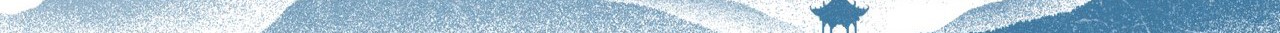 媒体专业学生需要储备的知识技能
理论知识：学习传媒专业，需要掌握传播学、新闻学、影视制作等相关理论知识。这些知识将有助于你更好地了解传媒行业的本质和规律，提升你的专业素养。
专业技能：学习传媒专业，首先要掌握新闻采访、写作、编辑等基本技能。此外，数字媒体制作、新媒体运营等专业技能也至关重要。这些技能不仅决定了你的专业水平，也是你未来就业的核心竞争力。
综合素质：除了专业技能和理论知识，传媒专业学生还需具备较高的综合素质，如沟通能力、团队协作能力、创新能力等。这些素质将在你的职业生涯中发挥重要作用。
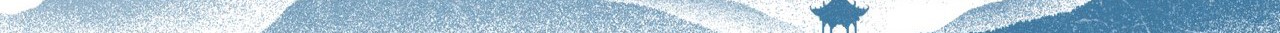 最后送给媒体专业学生的几句话
建立坚实的专业基础
注重实践和项目经验
注重多元化的素质培养
关注行业动态和职业发展
制定个人发展规划
心怀理想 积极向上
千里之行 始于足下
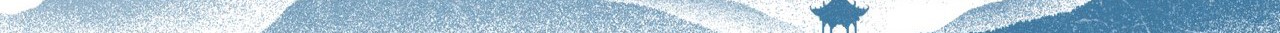 建立坚实的专业基础
作为网络与新媒体、电视编导专业的学生，我们首先要扎实掌握相关的专业知识和技能。这包括通过课堂学习、实践操作以及实习经历等方式，全面了解行业发展趋势和专业要求。
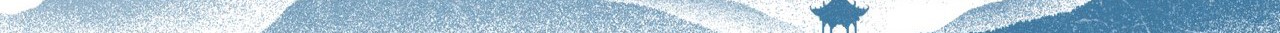 注重实践和项目经验
纸上得来终觉浅，通过参与校内外的实践项目，积累实际操作和管理经验，能够更好地展示自己的能力和兴趣。可以尝试加入学校的新闻传媒社团或者参与相关的公共活动，如组织校园文化节、报道重大活动等，这些经历将有助于你们在就业市场中脱颖而出。
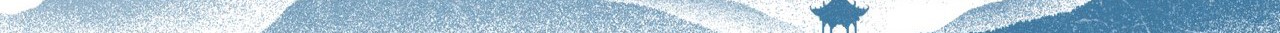 要注重多元化的素质培养
在网络与新媒体、电视编导行业中，除了专业知识外，还需要具备一定的综合素质。包括沟通能力、创意能力、团队合作精神等。因此，我们应该注重培养自己的语言表达能力、写作能力、艺术修养和社交技巧等，全方位提升自身综合素质。
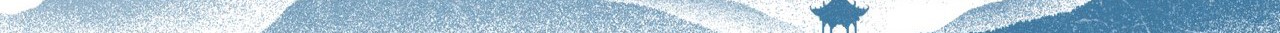 关注行业动态和职业发展
保持对行业发展趋势和职业需求的敏感性，及时了解相关信息和就业动态。可以通过关注网络与新媒体、电视编导领域的专业网站、媒体平台或者加入相关的行业协会，定期参加行业交流和职业培训，不断更新自己的专业知识和技能。
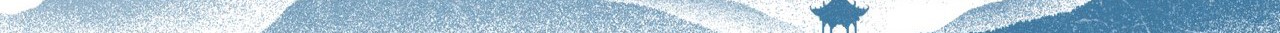 要制定个人发展规划
在大学期间，我们应该制定一个明确的个人发展规划，并进行有效的实施和调整。具体可以包括短期目标（如完成特定的课程、获得某项证书等）、中期目标（如参加实习、担任重要职务等）和长期目标（如就业方向、职业发展路径等）的制定和分解落实。
人生的第一个小目标：
国家广电总局人才中心及国家市场监管总局认证中心 
         网络主播 全媒体运营师、互联网营销师
十堰热线：通讯员、社区站长、抖音、微信、头条、百家、小红书、
          B站运营师、数字人、思维导图、OKR、大数据模型认证
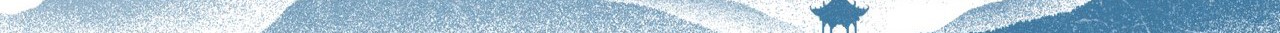 大学四年至少要掌握三大能力
全媒体运营师能力
网络视听主播能力
互联网营销师能力
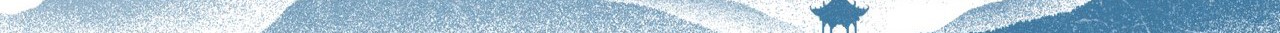 全媒体运营师能力
全媒体运营基础的认知
   全媒体文案设计与制作
   全媒体平台推文设计与制作
   全媒体设计实战技能
   H5融媒体运营
   短视频制作与运营
   直播运营
   社群运营
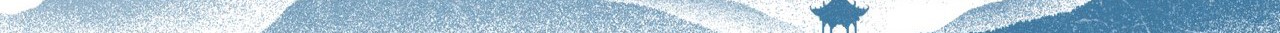 网络视听主播能力
抖音直播的整体认知 主播行业的认知
主播人设 带货主播需要具备的能力
粉丝分析 竞品分析
直播间规则
超级主播形象塑造
直播间核心成交话术
直播间整体表现力培养
百万GMV主播的营销套路 百万级直播的超级ip打造
打造高人气直播间的核心技巧
直播间选品策略
直播复盘 直播团队成员组成
百万直播间脚本
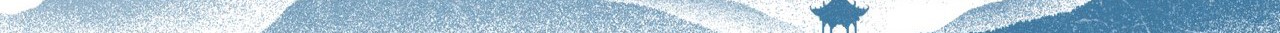 互联网营销师能力
直播电商的初步认知
深入了解直播运营
直播项目筹备落实
直播间套路与玩法
抖音小店的必备操作
直播电商罗盘运营和百应运营
抖音爆款选品规律
百万级直播的超级 ip 打造
直播过程的运营工作
直播账号的短视频策划与运营
直播复盘
抖音直播运营全流程
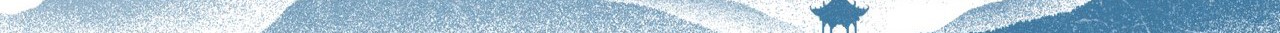 要心怀理想 积极向上
作为学习新闻与传媒的学生，你们选择了这个专业说明你们对媒体行业有着浓厚的兴趣和激情。将来的道路上会遇到很多挑战和困难，但只要你们保持对媒体事业的热爱和坚定的信念，就能不断进取，实现自己的理想。要保持积极向上的态度，朝阳向前。无论在学习上还是在工作中，都要保持积极的心态。学习时要主动参与课堂讨论，虚心向老师请教，勤于思考和总结。在实践中要勇于尝试，敢于创新，总结经验教训，不断提高自己的专业能力。
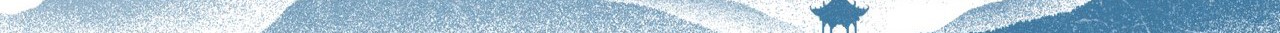 千里之行  始于足下
总之，对于电视编导、网络与新媒体专业的学生来说，积极主动地提升自身能力，关注行业趋势，培养多元素质，制定明确的发展规划，都是非常重要的。相信只要你们在大学期间努力学习和实践，积极锻炼自己的综合素质，就一定能够在将来的社会上中找到理想的工作，取得令人尊敬的单位，赚到很多的钱，过上幸福的人生。
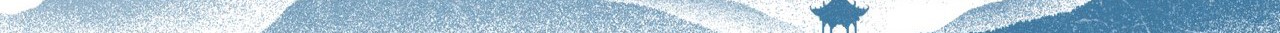 在十堰热线你可以做什么？
十堰热线幸福云网站采编：十堰热线头条发布、十堰市热线信息发布（招聘、房产、招商、转让、开业、庆典、会展、车展、房展、商品推荐、征婚交友、法律服务）
十堰热线中小企业数字化经营：线下二维码点餐、线上点餐外卖、会员系统、员工合伙人系统、达人合伙人系统、微信数字化门店、抖音小程序、数字人、无人直播。
十堰热线短视频运营中心：视频拍摄、剪辑、编剧导演策划、主持人及主播、灯光师、演员。
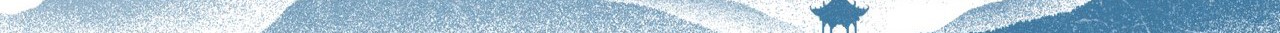 学生与十堰热线合作方式
实习实训：学生可以通过自身兴趣能力报名审查及培训后成为十堰热线的实习生及兼职工作人员，发放相应工作证件开展实习实训工作，根据工作的数量、质量及结果发放相应的兼职报酬，签订相应的实习实训及兼职劳务协议。（学生及校方应承担学生实习实训的人身意外保险）
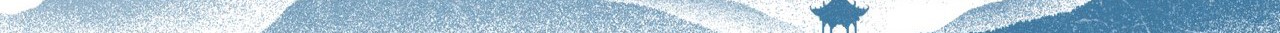 心中有光  一路朝阳
今天的你，就是明天的我
今天的莘莘学子，明天的社会栋梁
祝大家在美丽的十堰汉江师范里勤奋学习、茁壮成长！
手机微信：13197284518
微信公众号：十堰热线网络
十堰热线网站：www.0719114.com
抖音号：十堰热线王琛   天天探十堰
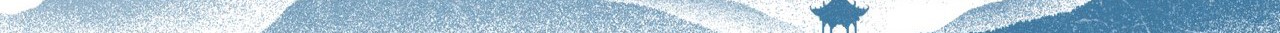